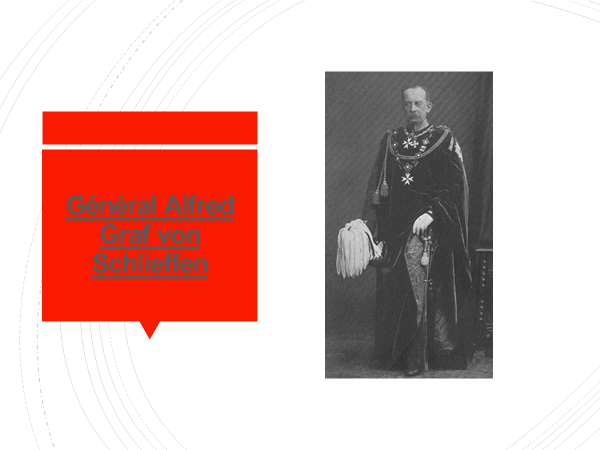 Le plan Schlieffen
Le jeu fatal de l'Allemagne
Origines du plan
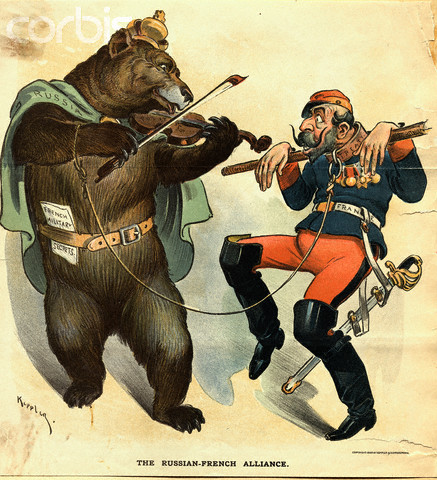 L’Allemagne a eu de mauvaises relations avec la France et la Russie au début du XXe siècle.

Avoir des ennemis à l’Est et à l’Ouest a mis l’Allemagne dans une très mauvaise position.

Kaiser Wilhelm a demandé au Général Alfred Von Schlieffen de trouver un plan pour contrer avec succès cette menace.

Le plan était de vaincre la France et la Russie si la guerre éclatait.
RAPPEL
AllemagneFrontières partagées avec la France et la Russie.Avait peur d’une guerre sur deux fronts.Général Alfred Graf von Schlieffen Créé le plan Schlieffen en 1905. Pour éviter une guerre sur deux fronts.
Quel était le plan Schlieffen ?
Les Français ont envoyé des troupes vers l'Alsace et la Lorraine. MAIS ils ont compris que l'attaque n'était qu'un détournement.
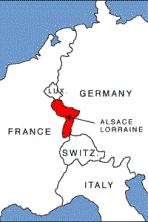 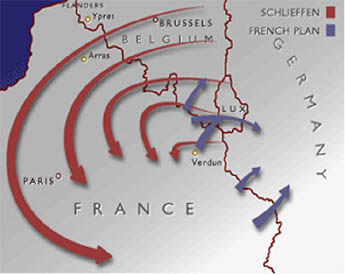 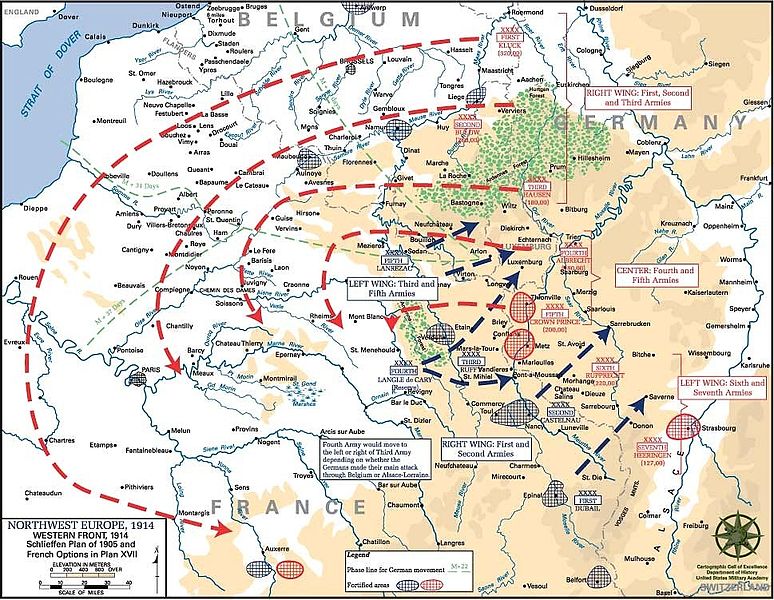 Carte du plan Schlieffen et les plans offensifs des français
L’armée russe, grande mais lente, a pris des mois à se mobiliser.
La Belgique pourrait être intimidée en permettant à l’Allemagne de passer sans opposition.
La France se rendrait si Paris était pris.
La Grande-Bretagne ne pourrait pas envoyer son armée à temps pour sauver la France.
L’Allemagne était assez forte pour vaincre n’importe quel adversaire facilement.
Si l’une de ces hypothèses était fausse, le plan pourrait échouer et l’Allemagne pourrait perdre la guerre!
Les suppositions de l’Allemagne
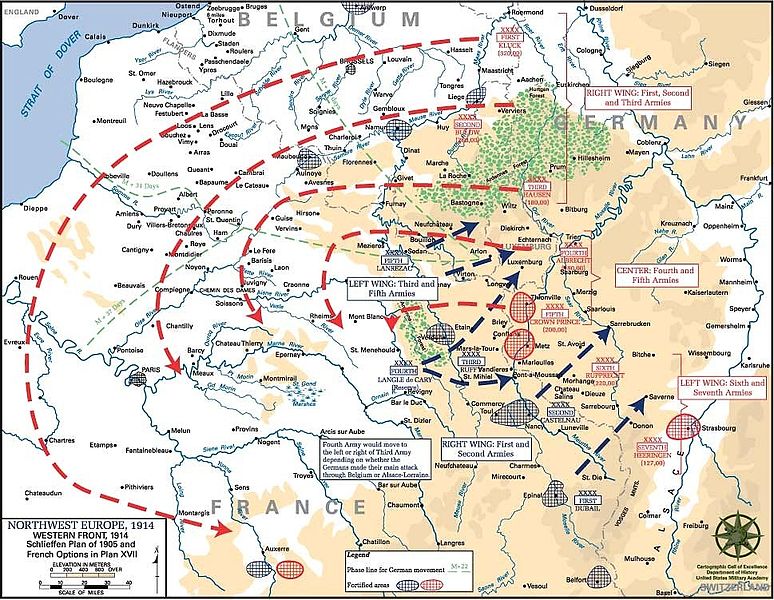 -a été changé en une attaque étroite uniquement par la Belgique. 
-L'aile droite de l'armée allemande n'était pas assez puissante. 
-Les Français ont pu bouger rapidement leurs troupes au nord pour rencontrer l'armée allemande et défendre Paris.
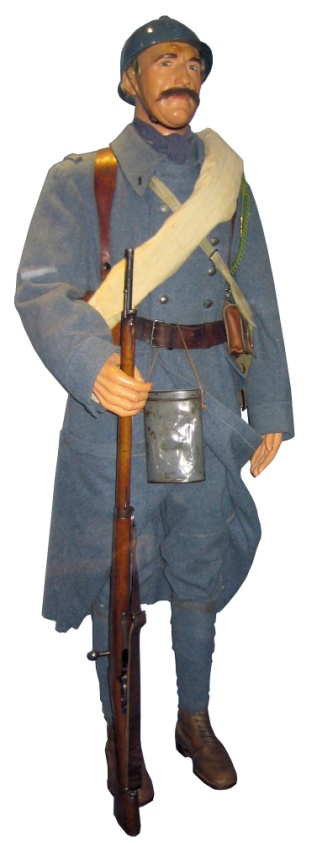 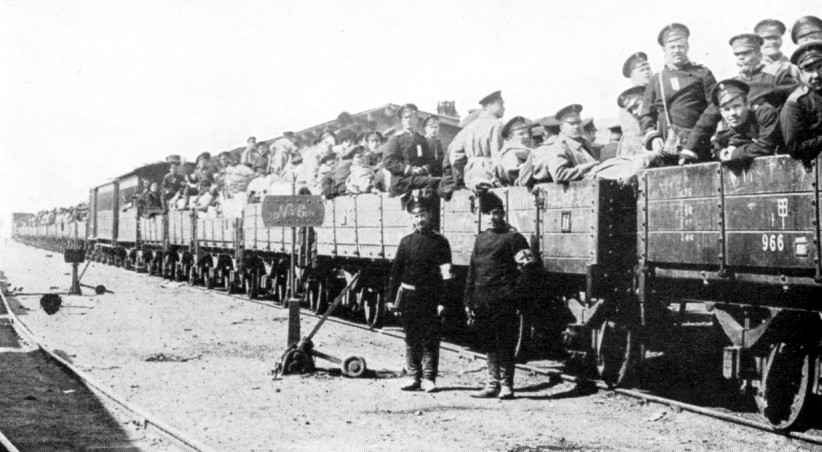 Pourquoi tant d’Allemands ont tiré en premier?
Une fois que les Russes ont mobilisé leur armée, l’Allemagne a réalisé qu’elle ne pouvait pas attendre et doit exécuter le plan immédiatement!

Pourquoi? 
L’Allemagne a désespérément essayé d’éviter de mener une guerre sur deux fronts (Est et Ouest).

L’Allemagne a déclaré la guerre à la Russie, puis la France et a mis le plan Schlieffen en action.
Ce qui est vraiment arrivé?
Les Russes se sont mobilisés beaucoup plus vite que l’Allemagne ne l’avait prévu (les Russes avaient aussi planifié!)

L’Allemagne a menacé la Belgique d’une violence horrible et a promis à la Belgique de grandes récompenses pour l’accès.

La Belgique a refusé le passage et a combattu courageusement contre les Allemands.

La nature de la guerre avait changé sans que personne ne s’en rende compte.

Le rythme rapide de la guerre dans le passé a été remplacé par une progression lente de l’armée et d’horribles pertes.
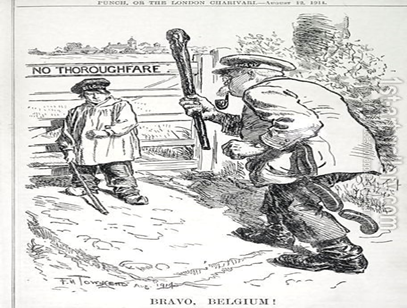 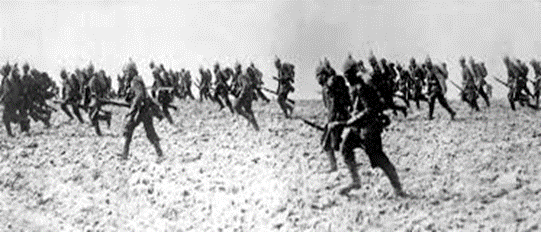 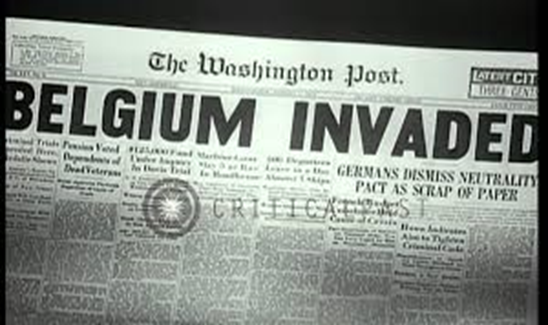 L’armée française n’a pas failli
Plan=failli
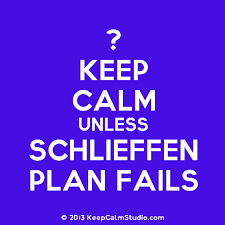 Les Belges ont résisté à l'avance allemande et les ont ralenties!
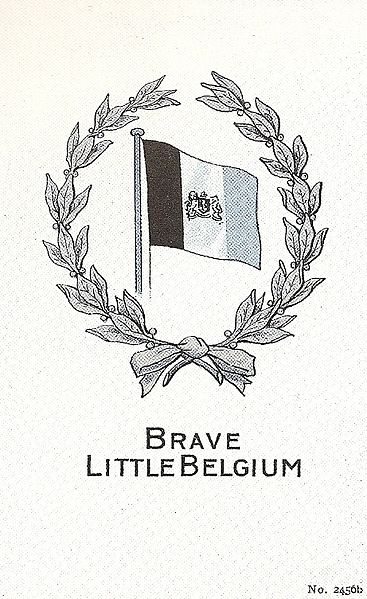 Carte postale britannique pour démontrer la determination de la Belgique pour garder leur souveraineté
Les Britanniques sont arrivés rapidement pour aider la France.
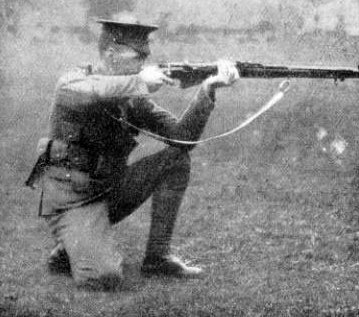 La Russie avait déjà mobilisé des troupes.  
L'Allemagne devait envoyer plus de troupes pour les retenir. 
Résultat: La guerre à deux fronts.
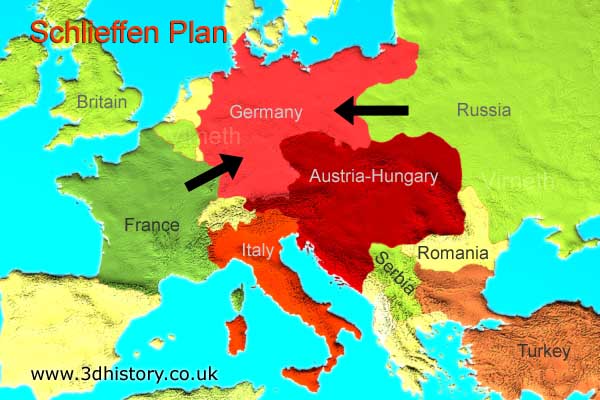 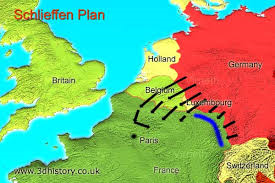 Les premiers mois
Il a fallu des semaines à l’Allemagne pour traverser la Belgique plutôt que des jours.

Les Allemands ont été brutaux avec les Belges, causant des dommages incroyables et tuant des milliers de personnes innocentes.

Les Russes ont envahi l’Allemagne, forçant des Allemands à quitter la France.

Les Français, avec l’aide des Britanniques, ont pu arrêter l’avance allemande.

Italie, n’a pas honoré son accord et est resté en dehors de la guerre.
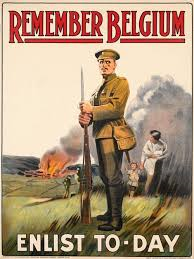 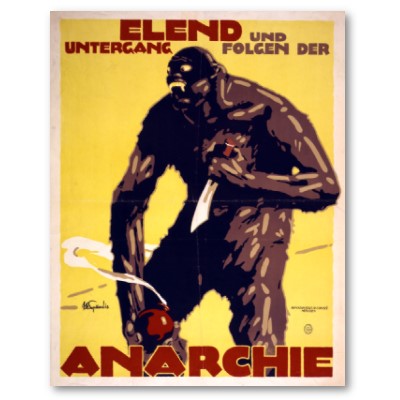 Les armées de la Triple Alliance et de la Triple Entente ont été très uniformément jumelées.

	Presque impossible de faire des progrès d’aucun côté. Donc, une course au chenal et la « guerre des tranchées ». 
L’impasse avait commencé.

 Les soldats des deux côtés ont reçu l’ordre de 
« creuser » des tranchées.

 Le résultat final a été les tranchées – un système complexe de fossés, de tunnels, de bunkers souterrains, de barbelés et de nids de mitrailleuses – qui ont rendu l’attaque presque suicidaire.

 Bien que des millions de personnes soient mortes, il y a eu très peu de mouvement pendant plus de 3 ans.
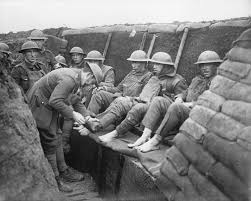 L'impasse égale des tranchées
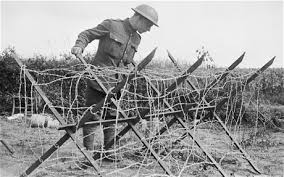 Résultats de la faillite du plan
Les deux côtés avaient des armées FORTES et de la technologie avancée, ils ne pouvaient pas se battre!
Résultats?
Les deux côtés ont creusé dans des tranchées pour solidifier leur avance et fournir un abri/une protection. 
Être temporaire. 
Pour éviter les attaques, le fil de fer barbelé s'est répandu entre les deux tranchées (No Mans Land) 
MAIS les tranchées sont devenues un accessoire permanent	IMPASSE!
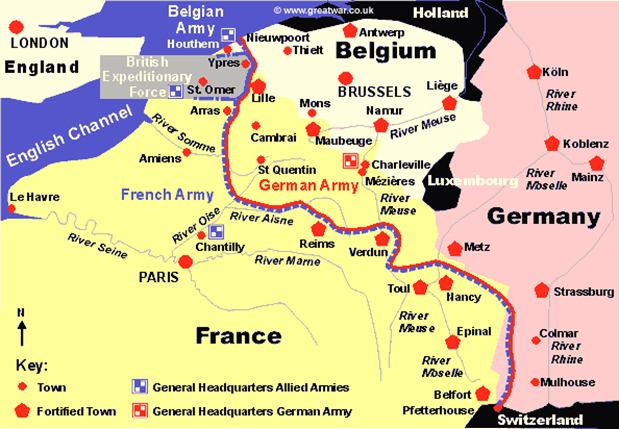